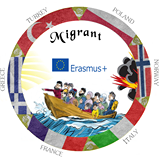 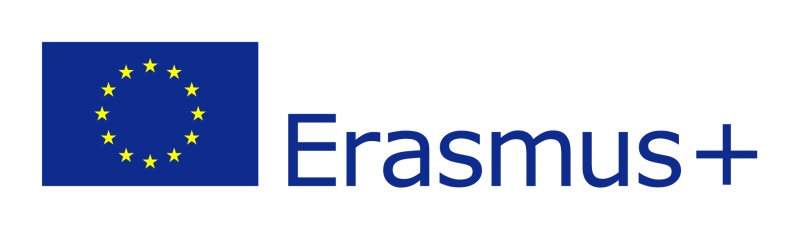 “MIGRANT”Many Immigrants Go and/or Return to/from Another National Territory
Results of PreTest and PostTest 
of the years 2016 - 2018
Profile of the Surveys
Students from 6 countries: 
France, 
Greece, 
Turkey, 
Italy, 
Poland 
Norway
Years: 2016 – 2018
Ages of students: From 12 to 21 years old, boys and girls.
One survey at the beginning and one at the end of the project.
Age
Gender
Country
1. Have you ever participated in international projects or an international student exchange organized by the school or other institutions? Choose the answer which describes you best.
Please rank the following statements, which influence group works, to best describe your own situation using scale of 1 to 5 where 1 means not at all true of me, 2 means slightly true of me, 3 moderately true of me, 4 very true of me and 5 completely true of me. “2b. I know foreign language(s)”
Please rank the following statements, which influence group works, to best describe your own situation using scale of 1 to 5 where 1 means not at all true of me, 2 means slightly true of me, 3 moderately true of me, 4 very true of me and 5 completely true of me. “2c.I can use computers, smartphones, software and current applications”
Please rank the following statements, which influence group works, to best describe your own situation using scale of 1 to 5 where 1 means not at all true of me, 2 means slightly true of me, 3 moderately true of me, 4 very true of me and 5 completely true of me. “2d. I am a careful listener”
Please rank the following statements, which influence group works, to best describe your own situation using scale of 1 to 5 where 1 means not at all true of me, 2 means slightly true of me, 3 moderately true of me, 4 very true of me and 5 completely true of me. “2e. I am able to place myself in the interlocutor’s position”
Please rank the following statements, which influence group works, to best describe your own situation using scale of 1 to 5 where 1 means not at all true of me, 2 means slightly true of me, 3 moderately true of me, 4 very true of me and 5 completely true of me. “2f. I am open-minded for other people’s ideas”
Please rank the following statements, which influence group works, to best describe your own situation using scale of 1 to 5 where 1 means not at all true of me, 2 means slightly true of me, 3 moderately true of me, 4 very true of me and 5 completely true of me.“2g. I can understand the expectations and attitudes of the co-participants”
"Please rank the following statements, which influence group works, to best describe your own situation using scale of 1 to 5 where 1 means not at all true of me, 2 means slightly true of me, 3 moderately true of me, 4 very true of me and 5 completely true of me. “2h. I can work with a group and take part in different steps of group working effectively”
Please rank the following statements, which influence group works, to best describe your own situation using scale of 1 to 5 where 1 means not at all true of me, 2 means slightly true of me, 3 moderately true of me, 4 very true of me and 5 completely true of me. “2i. I have self-discipline, honesty in completing tasks among the group”
"3. I am aware of the cultural similarities and differences among our partner countries."
Describe your level of acceptance for the phenomenon of immigration to European countries. 4. What do you feel when you hear the news about immigrants coming to Europe in the recent years?
What do you feel when you hear the news about immigrants coming to Europe (or to your countries) in the recent years?  5a. “Anxiety”
What do you feel when you hear the news about immigrants coming to Europe (or to your countries) in the recent years?  5b. “Reluctance”
What do you feel when you hear the news about immigrants coming to Europe (or to your countries) in the recent years?  5c. “Curiosity”
What do you feel when you hear the news about immigrants coming to Europe (or to your countries) in the recent years?  5d. “Sadness”
What do you feel when you hear the news about immigrants coming to Europe (or to your countries) in the recent years?  5e. “Fear”
What do you feel when you hear the news about immigrants coming to Europe (or to your countries) in the recent years? 5f. “Compassion”
What do you feel when you hear the news about immigrants coming to Europe (or to your countries) in the recent years?5g. “Aversion”
What do you feel when you hear the news about immigrants coming to Europe (or to your countries) in the recent years?5h. “Joy”
What do you feel when you hear the news about immigrants coming to Europe (or to your countries) in the recent years?5i. “Anger”
What do you feel when you hear the news about immigrants coming to Europe (or to your countries) in the recent years?5j. “Concern”
6. What is your level of knowledge about the phenomenon of migration in the recent years? Choose one answer which describes you best.
7. Would you be ready to actively help immigrants coming to your country in order to help them settle down in your homeland?
8. What is your level of knowledge about the role of international institutions (European Union, United Nations, others) engaged in the problem of migration?
9. Do you think that migration in contemporary Europe is a significant problem for you? Can it involve you personally?
Please rank the following statements to best describe your thoughts  10a. “Immigrants are evil. They steal our jobs and do not get accustomed to our habits.”
Please rank the following statements to best describe your thoughts10b. “I feel compassion for immigrants, but their coming to Europe is highly risky and hazardous.”
Please rank the following statements to best describe your thoughts  10c. “Immigrants? Cool! They will enrich our society, which then will be more diverse and colorful.”
Please rank the following statements to best describe your thoughts10d. “Migration has advantages and disadvantages for societies which welcome immigrants.”
Please rank the following statements to best describe your thoughts10e. “If it was up to me, I would tighten the borders and would not allow people from different cultures in.”
Please rank the following statements to best describe your thoughts10f. “Countries, in which there is wealth and peace, should welcome immigrants from poor and conflicted areas. This is what human solidarity means.”
Please rank the following statements to best describe your thoughts  10g. “Immigrants? I don’t care. It’s up to the government, politicians and NGOs.”
Please rank the following statements to best describe your thoughts10h. “Syrian refugees can live in my neighborhood.”
Please rank the following statements to best describe your thoughts  10i. “I can be in the same classroom with Syrian refugees.”
Please rank the following statements to best describe your thoughts  10j. “I can live in the same house with Syrian refugees.”
Please rank the following statements to best describe your thoughts10k. “I am annoyed when people talk in their own languages when we are together.”
Please rank the following statements to best describe your thoughts10l. “Wearing burqa or imamah in shops, restaurants, or public buildings should be banned.”
Please rank the following statements to best describe your thoughts10m. “Any of my family members can get married to somebody who is  different religions.”
Please rank the following statements to best describe your thoughts10n. “I do care about people’s origin and background while choosing a friend.”
Please rank the following statements to best describe your thoughts10o. “I support minorities in our society.”
“MIGRANT”
Coordinator: France – Chrystelle Leduc
Presentation of surveys: Greece – Sotiris Drivas
Responsible:  Italy – Antonio Carollo
                        Turkey – Yeliz Sumer
                        Poland – Ekaterini Papas-Rotko
                        Norway – John Fleten